Społeczna Inicjatywa Mieszkaniowa KZN BałtykSpółka z o. o. w organizacji
Budynek nr.3a 9-lokalowy, 3-kondygnacyjny(z płaskim dachem)
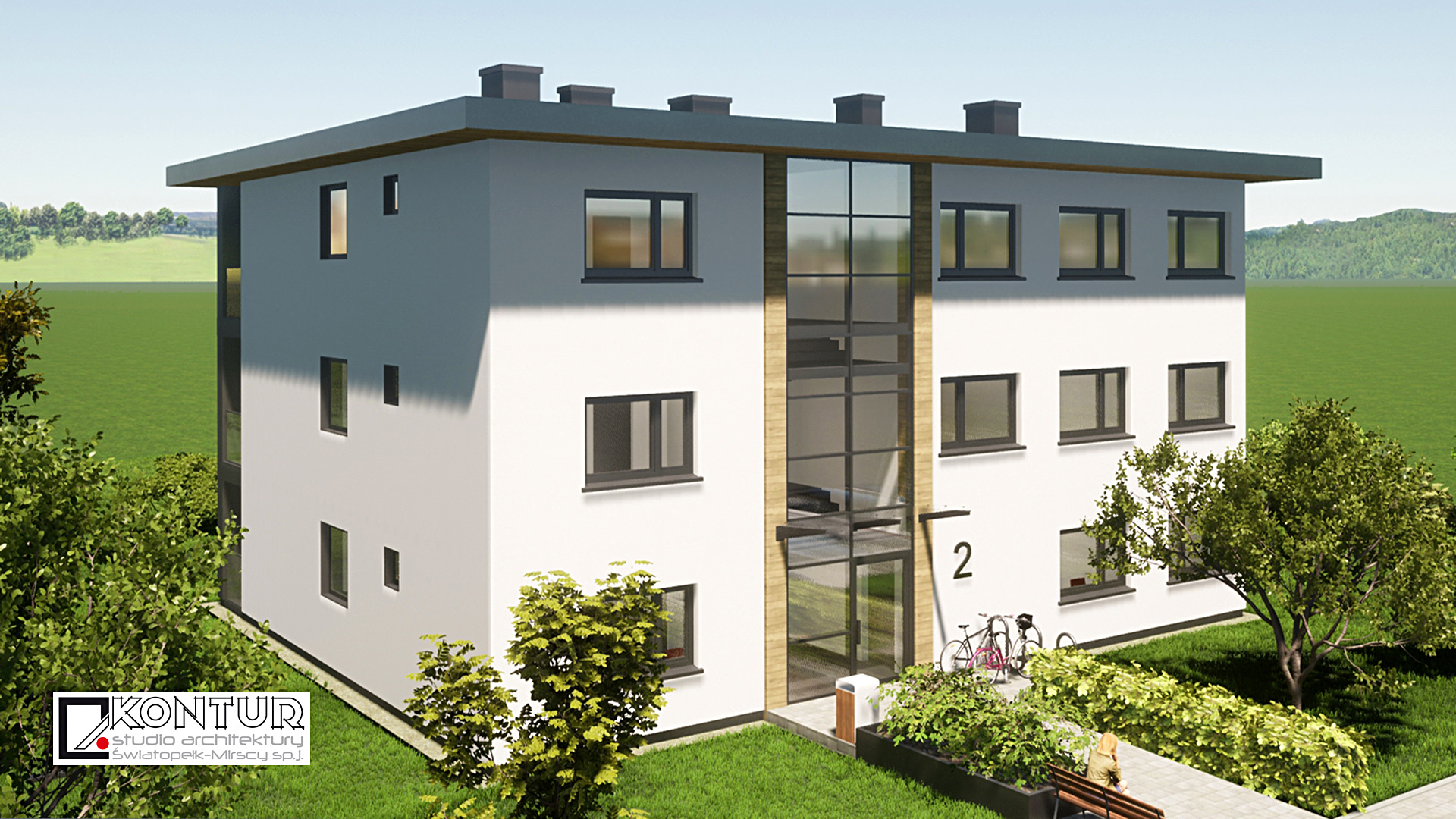 Budynek nr.3a
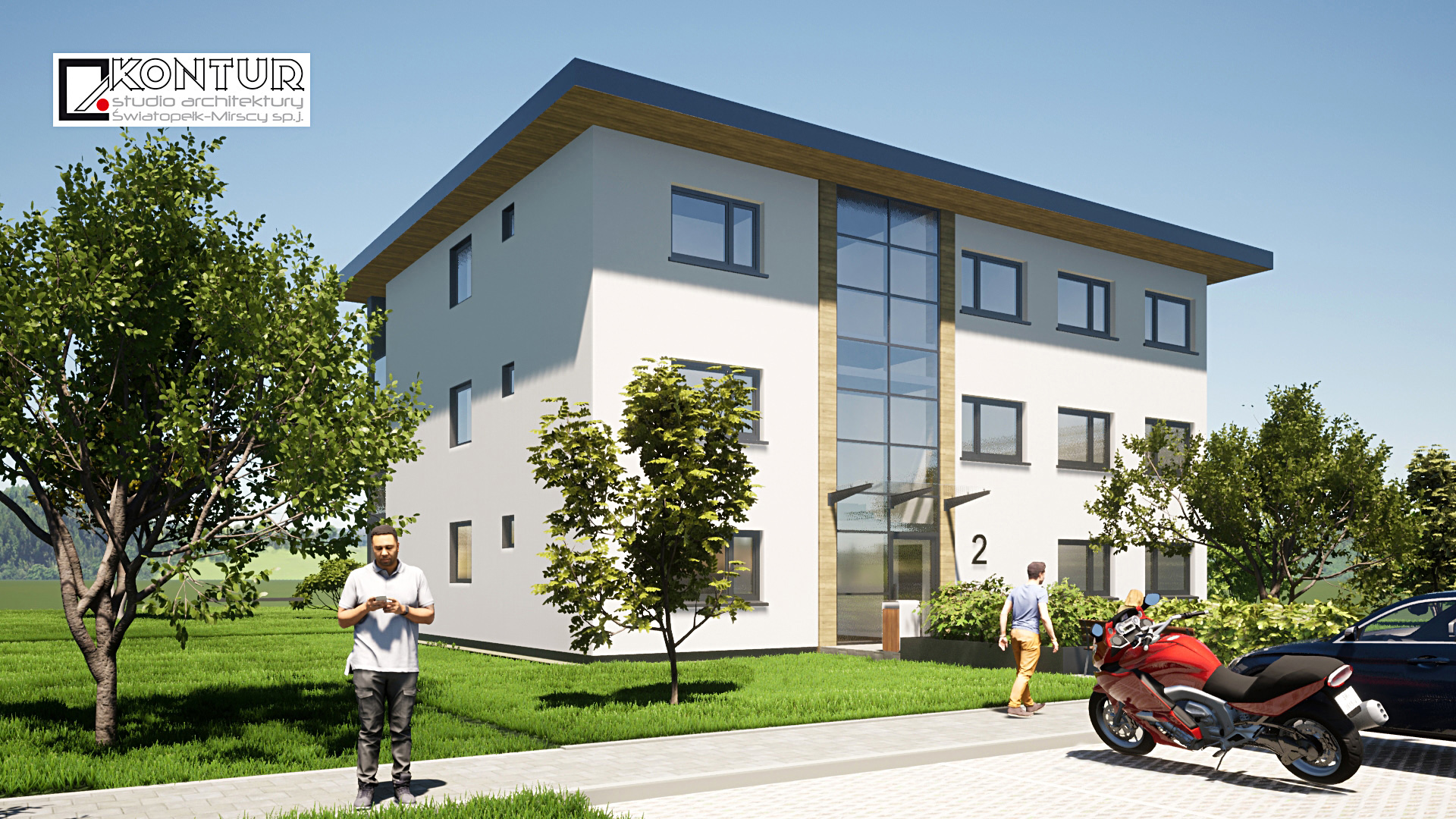 Budynek nr.3a
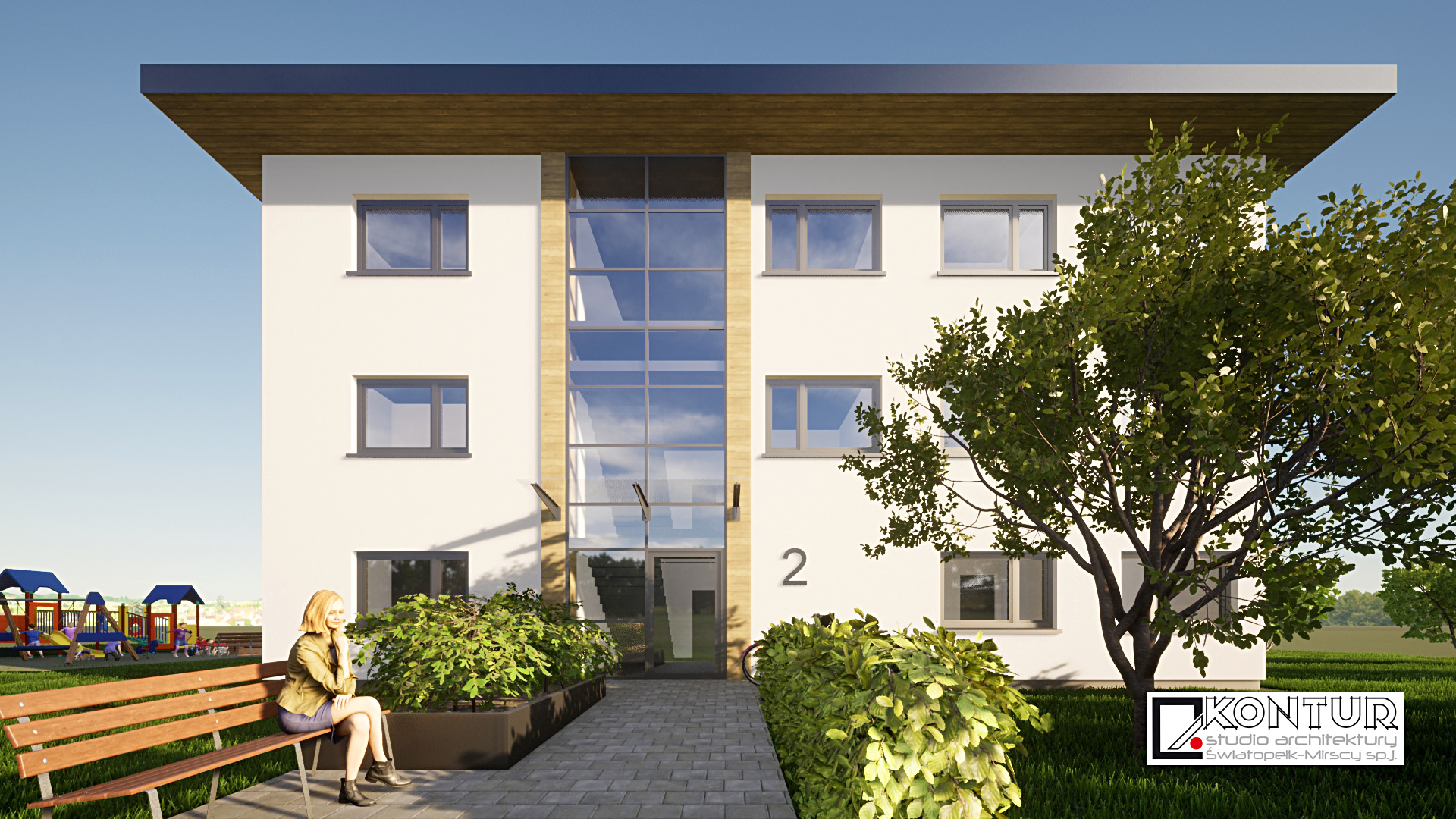 Budynek nr.3a
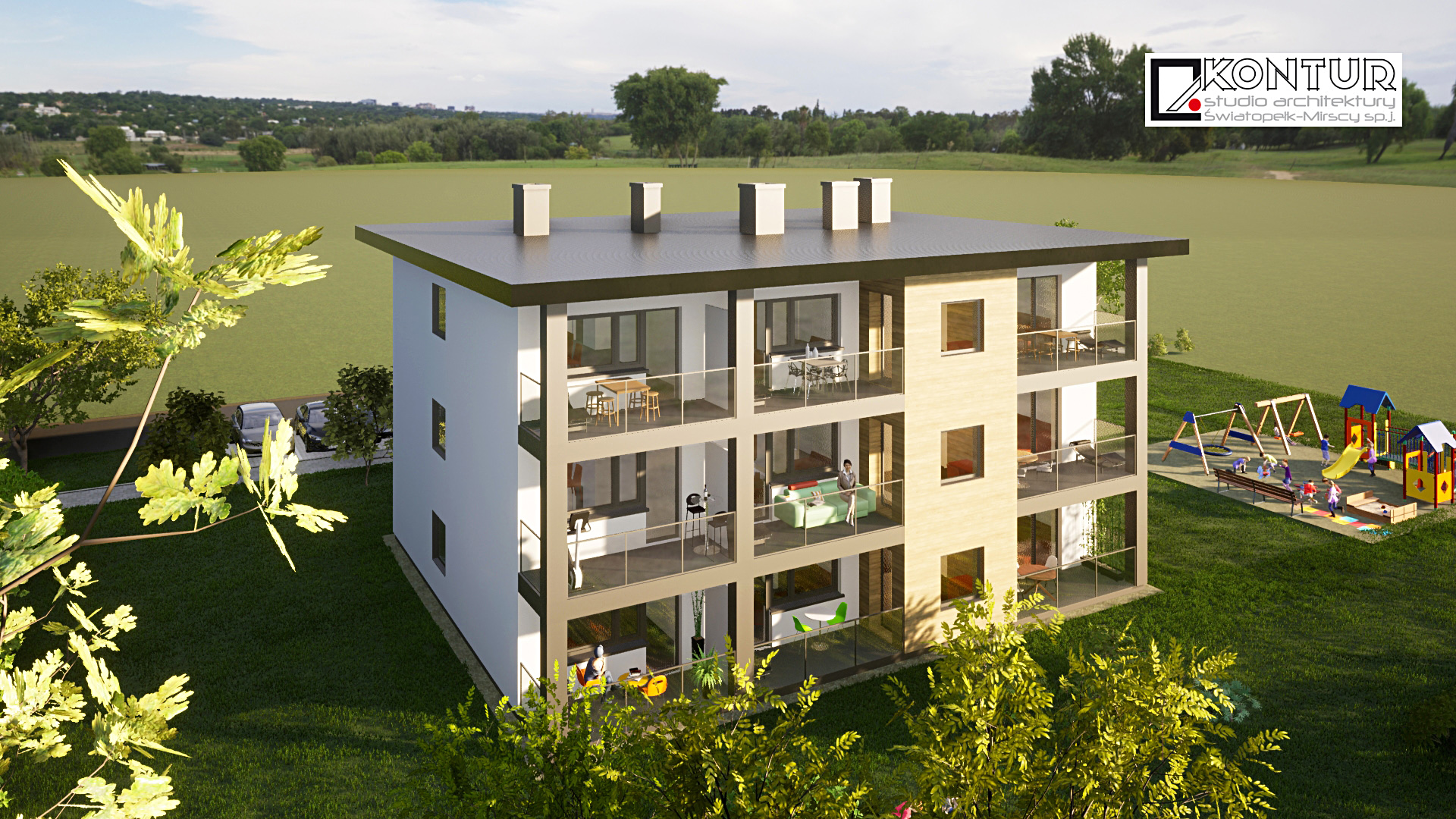 Budynek nr.3a
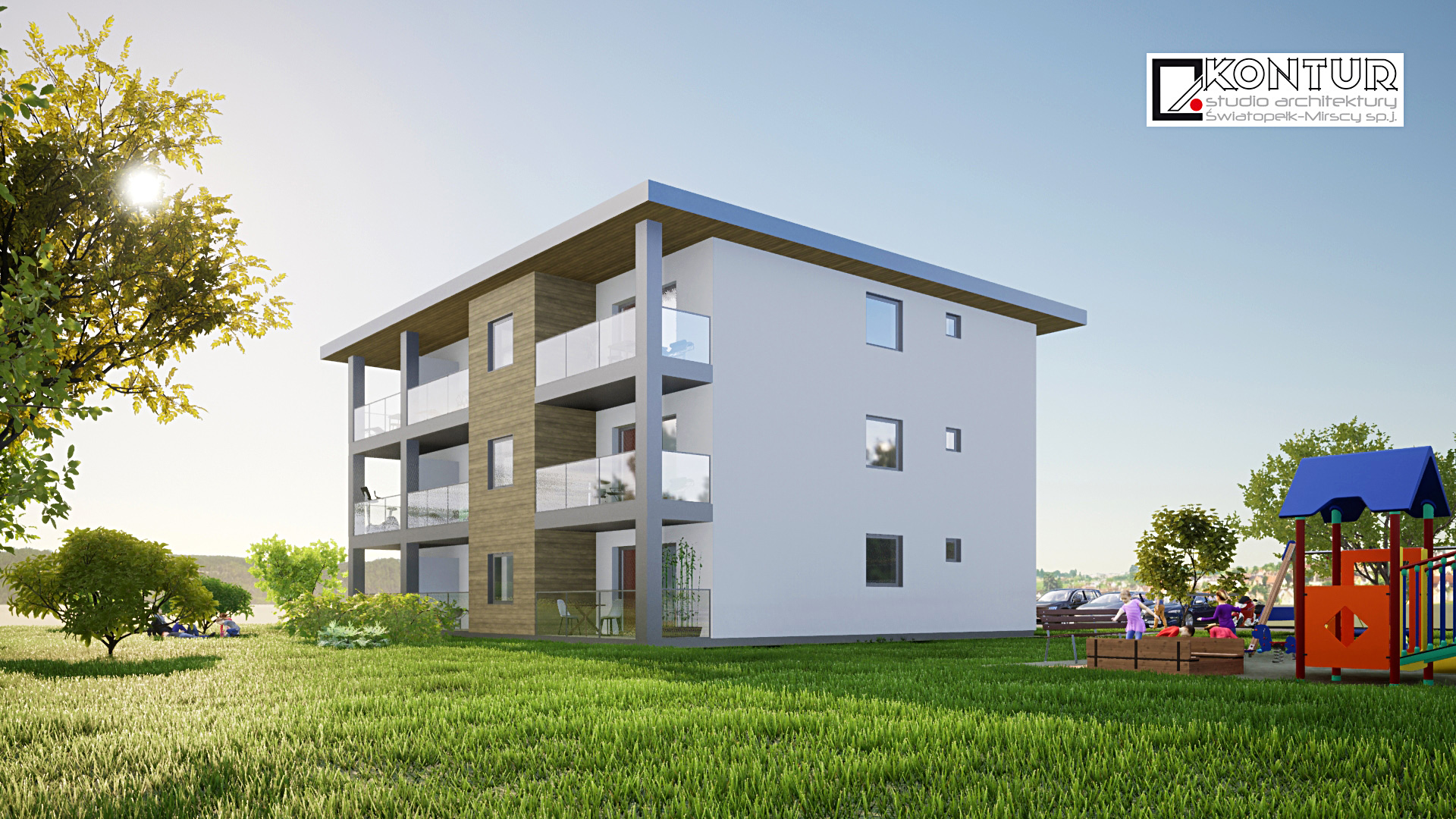 Budynek nr.3a
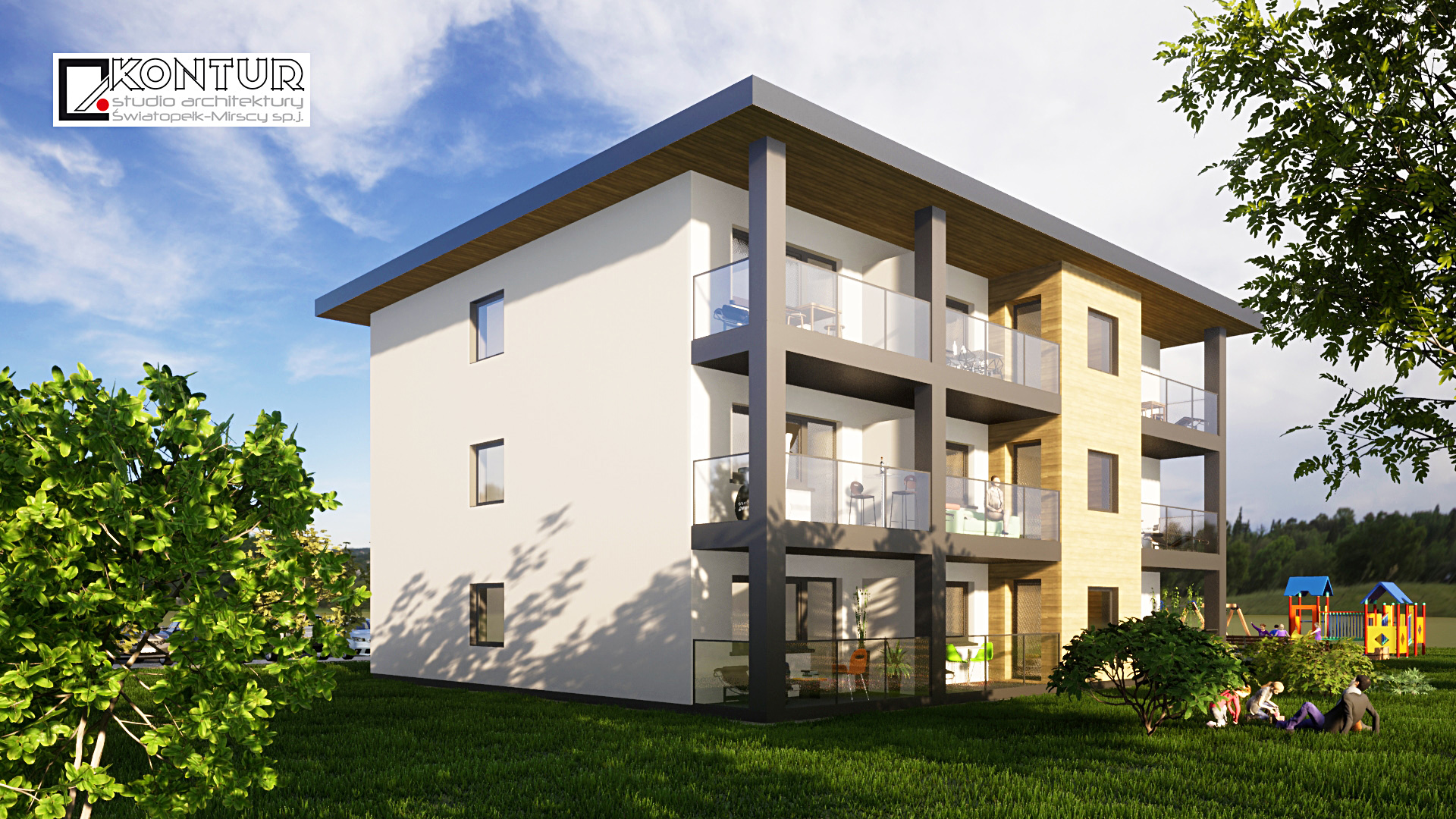 Budynek nr.3a
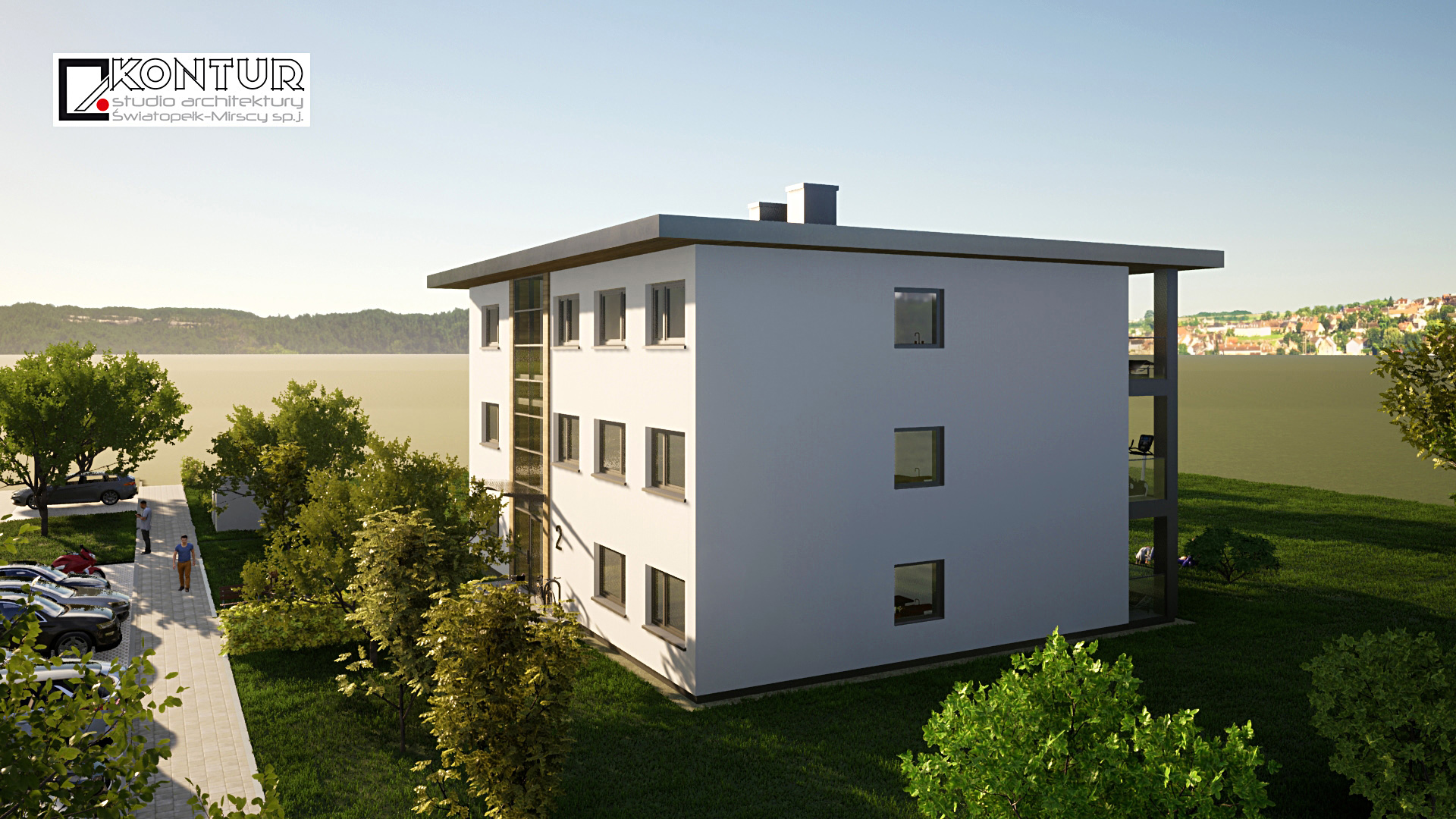 Budynek nr.3a
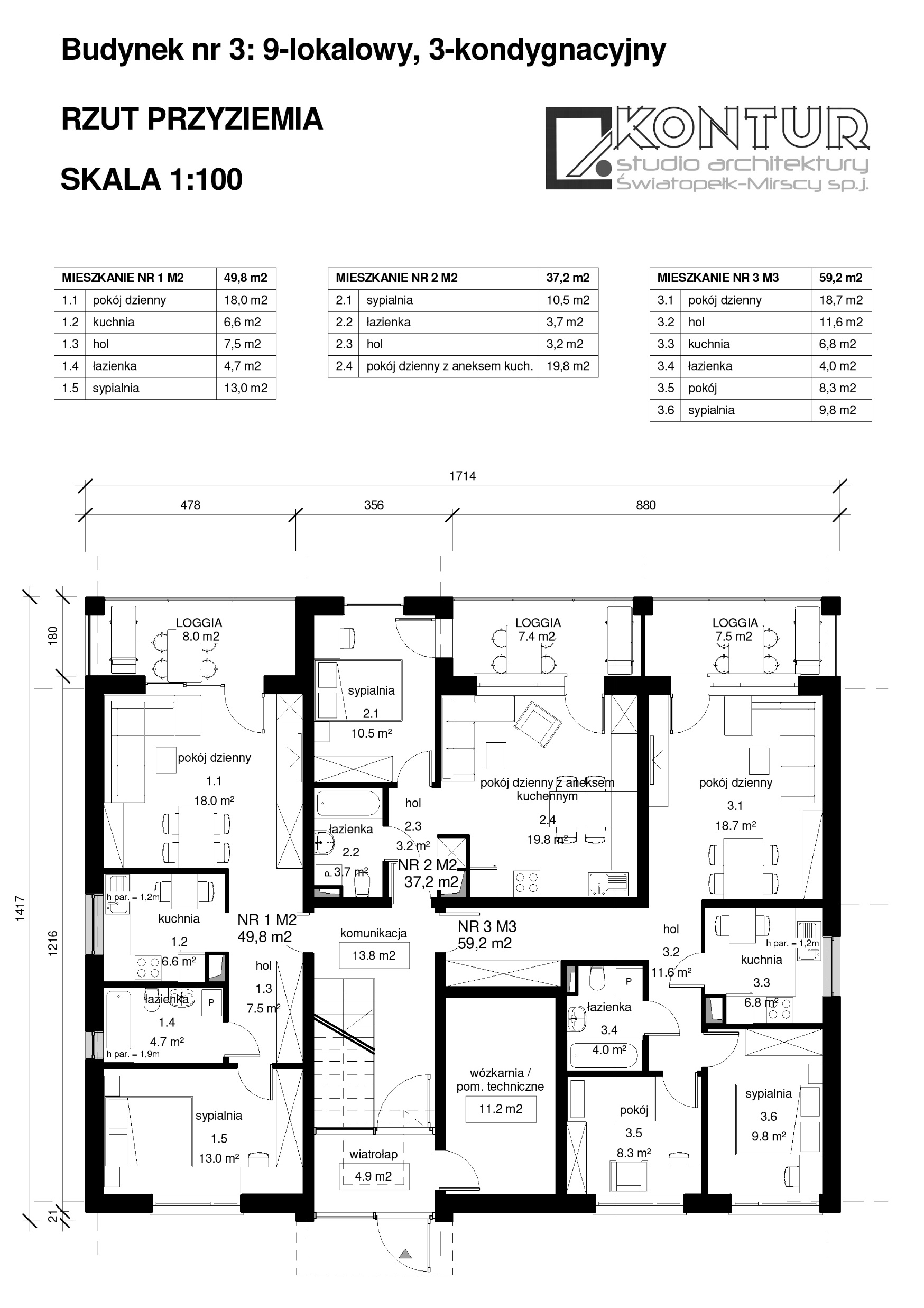 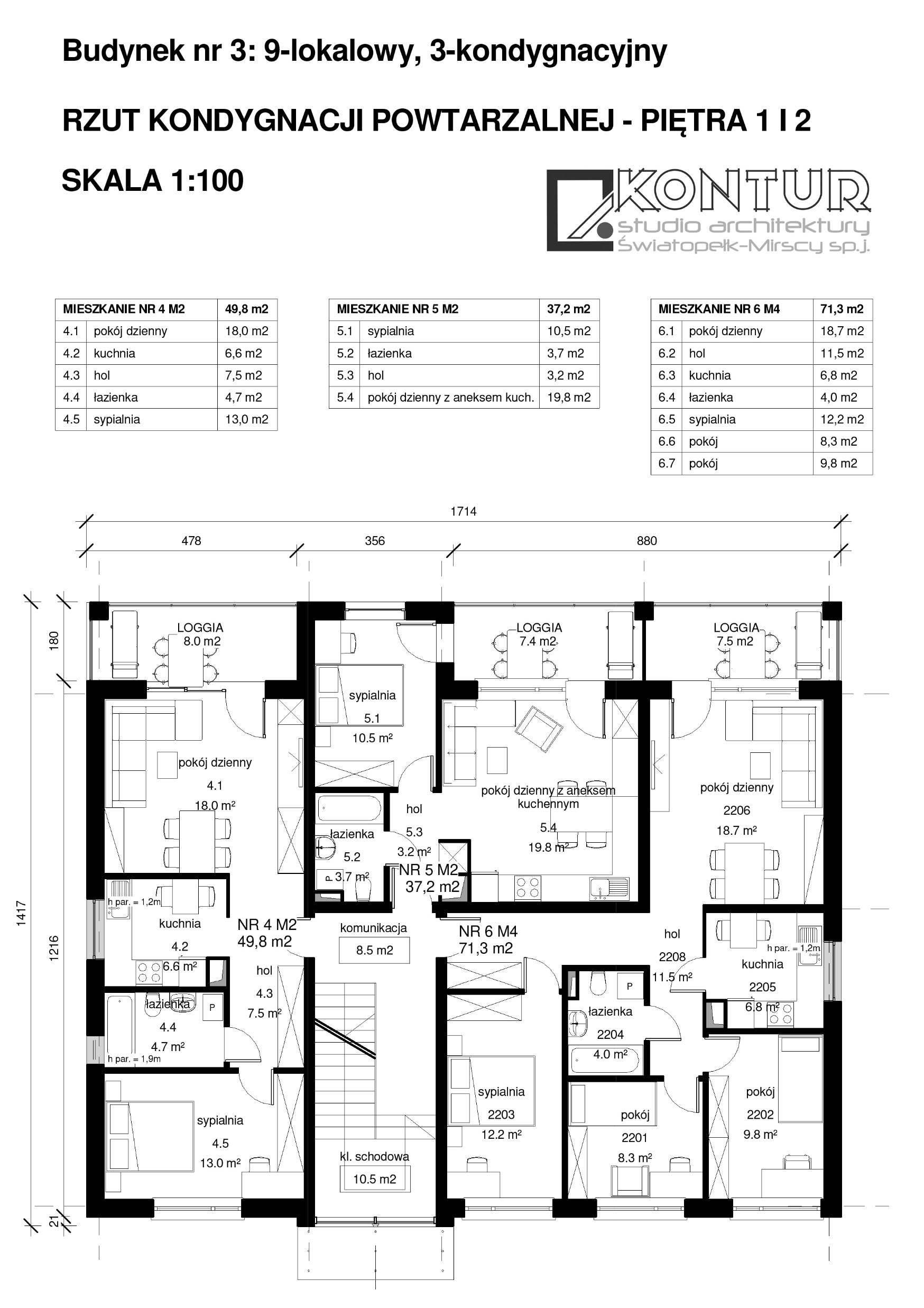